6. 비율 그래프
<3차시>
띠그래프에서 여러 가지 사실을 알아봅시다.
띠그래프
띠그래프에 대하여 정리하여 봅시다.

띠그래프란?
전체에 대한 각 부분의 비율을 띠 모양으로 나타낸 그래프
띠그래프의 좋은 점은?
한눈에 각 부분이 차지하는 비율을 쉽게 알 수 있습니다.
띠그래프 그리기
띠그래프를 그리는 방법에 대하여 정리하여 봅시다.
주어진 자료의 전체의 크기에 대하여 각 항목들이 차지하는 백분율을 구합니다.
백분율의 합계가 100%가 되는지 확인합니다.
각 항목들이 차지하는 백분율만큼 띠를 분할합니다.
띠 안에 항목을 쓰고, 백분율을 씁니다.
칸이 작을 경우 화살표로 표시합니다.
차지하는 백분율이 큰 것을 앞에 표시하고, 작은 것들은 합쳐서 기타로 표시하기도 합니다.
공부할 문제
띠그래프에 대하여 알아봅시다.

띠그래프에서 여러 가지 사실 발견하기

띠그래프 해석의 달인 되기
띠그래프에서 여러 가지 사실 발견하기
어느 반 가수 인기투표 결과를 나타낸 띠 그래프입니다.


가장 높은 비율을 차지하는 항목은?(가장 인기 있는 가수는?)
가장 적은 비율을 차지하는 항목은?
가장 높은 비율을 차지하는 항목은 가장 적은 비율을 차지하는 항목의 몇 배입니까?
비스트를 좋아하는 학생이 5명이라면, 전체 학생 수는?
용감한 녀석들을 좋아하던 학생들이 아이유에게 간다면 아이유의 백분율은?
그 밖에 알 수 있는 사실은?
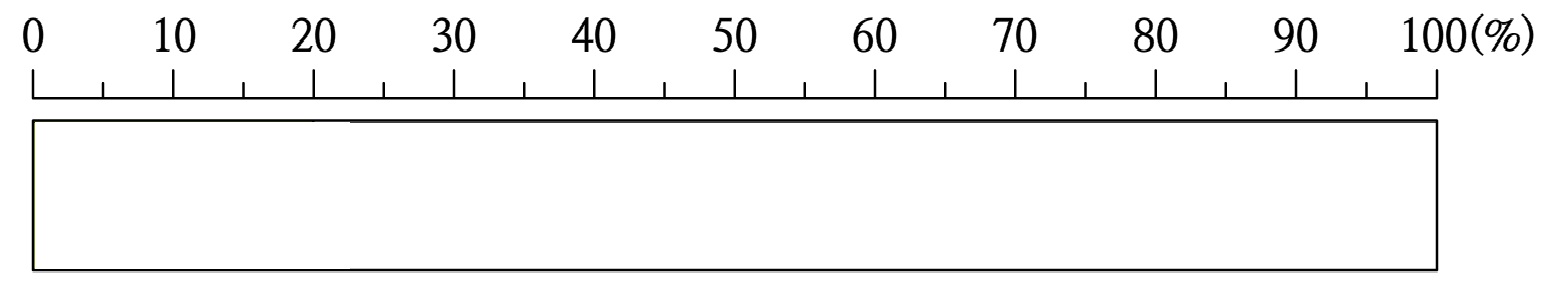 아이유
(10%)
비스트
(25%)
용감한  녀석들
(20%)
티아라
(20%)
씨엔블루(10%)
기타
(15%)
띠그래프에서 여러 가지 사실 발견하기
정우가 한 달 동안 쓴 용돈의 지출 항목입니다.


가장 높은 비율을 차지하는 항목은?
 가장 적은 비율을 차지하는 항목은?
가장 높은 비율을 차지하는 항목은 가장 적은 비율을 차지하는 항목의 몇 배입니까?
저금한 돈이 1,500원이라면 전체 용돈은?
군것질 비용의 반을 줄여 학용품을 더 산다면 학용품의 비율은 얼마가 됩니까?
그 밖에 알 수 있는 사실은?
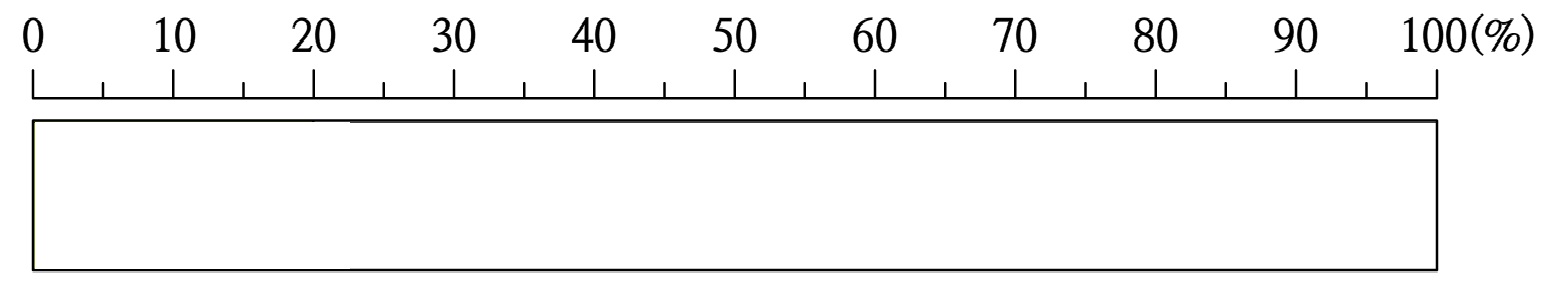 군것질(15%)
학용품
(25%)
이웃돕기
(10%)
저금
(30%)
기타
(20%)
띠그래프 해석의 달인되기
띠그래프 해석의 달인 되기
청소년 통계청
문제 해결하기
수학익힘책(98~99쪽)을 해결합니다.[짝점검]
학습 정리하기
띠그래프에서 알 수 있는 사실에 대하여 정리하여 봅시다.
가장 많은 백분율을 차지하는 항목을 알 수 있습니다.
가장 적은 백분율을 차지하는 항목을 알 수 있습니다.
항목별로 백분율 차이를 알 수 있습니다.
앞으로의 변화도 예상하여 볼 수 있습니다.
항목의 값을 알면 전체 값을 알 수 있습니다.
전체 값을 알면 항목을 값을 알 수 있습니다.
차시 예고
원그래프를 알아봅시다.